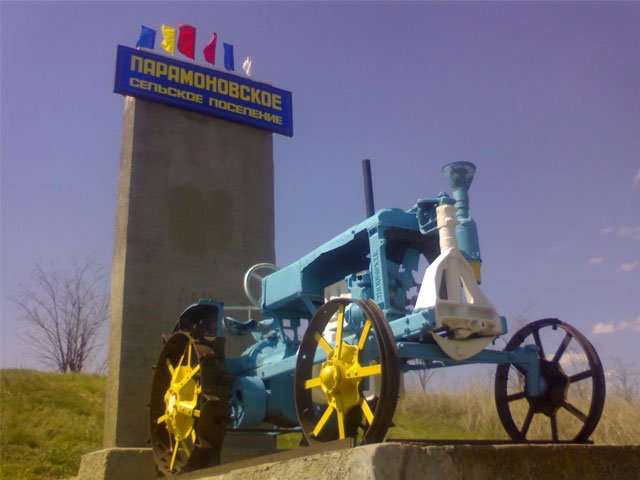 БЮДЖЕТ ДЛЯ ГРАЖДАН
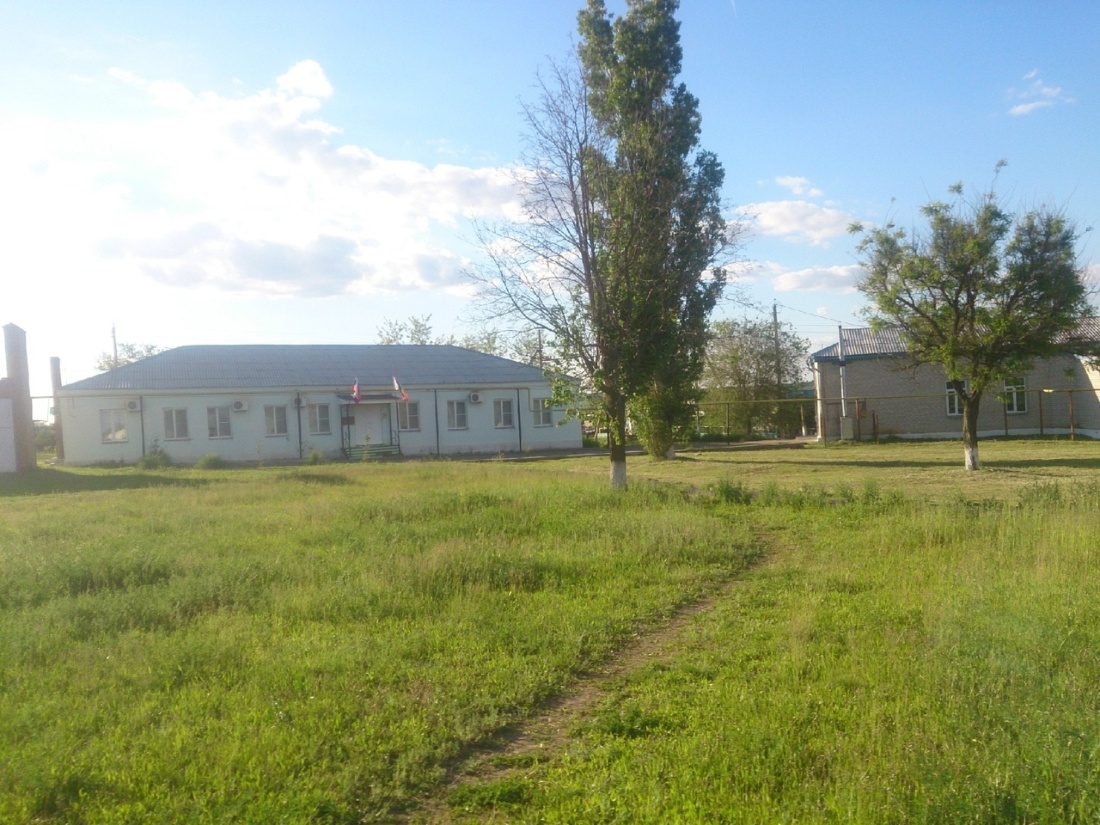 подготовлен на основании решения Собрания депутатов Парамоновского сельского поселения от 27.12.2018 № 90  «О бюджете Парамоновского сельского поселения Морозовского района на 2019 год и на плановый период 2020 и 2021 годов»
Бюджет для граждан - это аналитический материал, доступный для широкого круга неподготовленных пользователей: основы бюджета и бюджетного процесса, исполнение бюджета, проект бюджета, муниципальные программы, публичные слушания и другая информация для граждан. 

	Каждый житель Парамоновского сельского поселения является участником формирования бюджета с одной стороны как налогоплательщик, наполняя доходы бюджета, с другой – он получает часть расходов как потребитель общественных услуг.
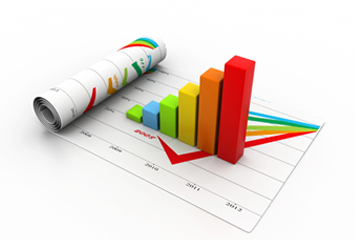 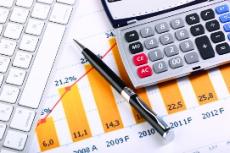 БЮДЖЕТНЫЙ ПРОЦЕСС
Представляет собой деятельность органов местного самоуправления района по составлению и рассмотрению проекта бюджета, утверждению и  исполнению бюджета, внешней проверке, рассмотрению и составлению отчета об исполнении бюджета и его утверждению
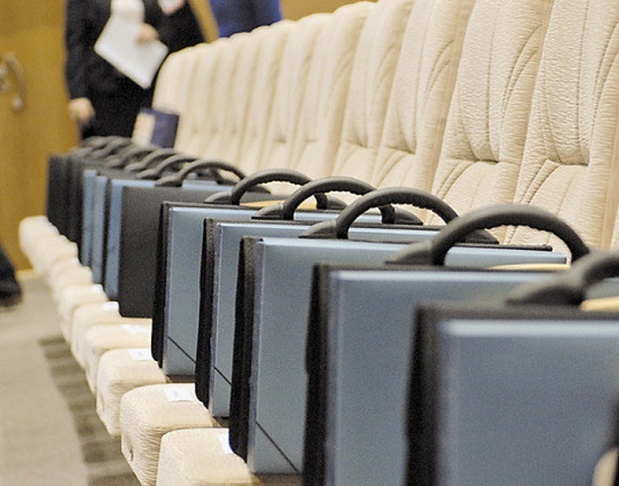 Бюджетный год
Бюджетный период
Доходы бюджета Доходы бюджета – поступающие в бюджет денежные средства, за исключением средств, являющихся источниками финансирования дефицита бюджета.
НАЛОГОВЫЕ ДОХОДЫ
Поступления от
уплаты налогов,
Установленных
Налоговым кодексом
Российской Федерации,
например: 
Налог на доходы
физических лиц;
Единый Сельскохозяйственный
налог; 
 Акцизы по подакцизным
товарам(продукции),
производимым, на
территории РФ; 
Налог на имущество
физических лиц 
Земельный налог.
НЕНАЛОГОВЫЕ ДОХОДЫ 
Поступления от уплаты
других платежей и сборов,
Установленных
Бюджетным Кодексом
Российской Федерации,
законодательством РФ, а
также штрафов за
Нарушение
законодательства, например:
Доходы от арендной платы за земельные участки; 
Доходы от реализации имущества; 
Доходы от сдачи в аренду имущества; 
Доходы от продажи земельных участков
БЕЗВОЗМЕЗДНЫЕ
ПОСТУПЛЕНИЯ
Поступления от других
Бюджетов
(межбюджетные
трансферты),
организаций, граждан
(кроме налоговых и
неналоговых доходов):
Дотации; 
Субсидии; 
Субвенции; 
Иные межбюджетные трансферты
Основные характеристики бюджета 
Парамоновского сельского
поселения Морозовского района на 2019 год.
Показатели
2019
2020
2021
Доходы
тыс. рублей.
10857,9
тыс. рублей
5294,1
тыс. рублей
5530,2
тыс. рублей
Расходы
тыс. рублей.
10857,9
тыс. рублей
5294,1
тыс. рублей
5530,2
тыс. рублей
Дефицит(-), Профицит(+),                 тыс. рублей.
0,0
0,0
0,0
Доходы Парамоновского сельского поселения
Расходы бюджета –  выплачиваемые из бюджета денежные средства, направляемые на финансовое обеспечение задач и функций государства и местного самоуправления, за исключением средств являющихся источниками финансирования дефицита бюджета
Формирование расходов осуществляется в соответствии с расходными обязательствами, обусловленными установленным законодательством разграничением полномочий, исполнение которых должно происходить в очередном финансовом году за счет средств соответствующих бюджетов.

Доходы – Расходы = Дефицит (Профицит)
Дефицит  (расходы больше доходов)                                                       Профицит (доходы больше расходов)
Классификация расходов бюджета по разделам
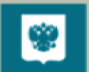 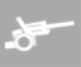 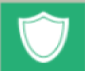 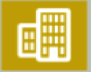 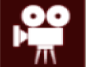 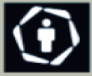 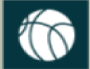 Национальная оборона
Жилищно-коммунальное хозяйство
Культура, кинематография
Физическая культура и спорт
Общегосударст-венные вопросы
Национальная безопасность и правоохранительная деятельность
Национальная экономики
Каждый из разделов классификации имеет перечень подразделов, которые отражают основные направления реализации соответствующей функции
Например, в составе раздела «Жилищно-коммунальное хозяйство», 
в том числе, выделяются:
коммунальное хозяйство; 
 благоустройство;
Полный  перечень     разделов и подразделов классификации расходов  бюджетов  приведен в статье 21 Бюджетного кодекса     Российской      Федерации
Муниципальные программы 
Парамоновского  сельского поселения
Муниципальная политика
Защита населения и территории от чрезвычайных ситуаций, обеспечения пожарной безопасности и безопасности людей на водных объектах
Развитие культуры и туризма
Обеспечение качественными жилищно-коммунальными услугами населения Парамоновского сельского поселения
Развитие физической культуры и спорта
Развитие транспортной системы
Управление муниципальными  финансами и создание условий для  эффективного управления муниципальными финансами
Дорожный фонд
Расходы на общегосударственные вопросы
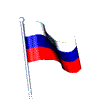 На  оплату расходов по всем общегосударственным вопросам Парамоновского сельского поселения :
Расходы бюджета на национальную оборону
На осуществление первичного воинского учета на территориях, где отсутствуют военные комиссариаты в рамках непрограммных расходов органов местного самоуправления Парамоновского  сельского поселения :
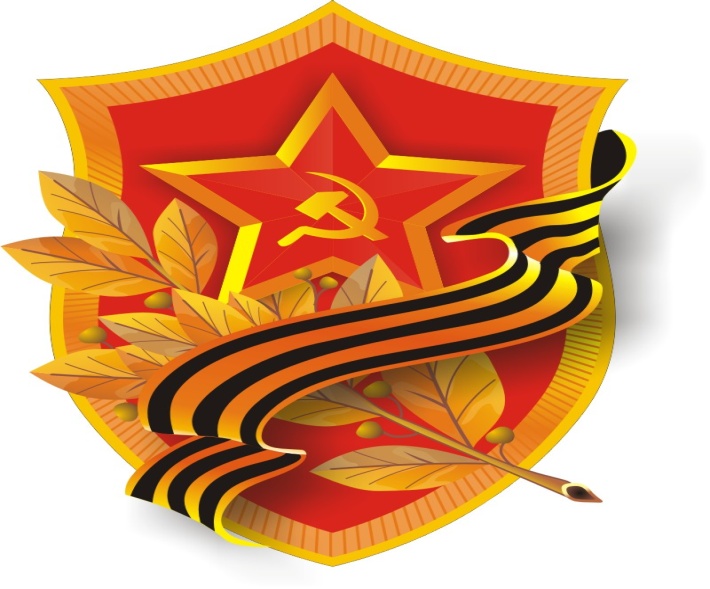 Расходы бюджета в сфере национальной безопасности и правоохранительной деятельности
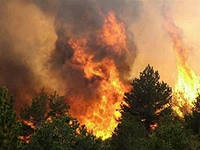 Объем расходов местного  бюджета по разделу «Национальная безопасность и правоохранительная деятельность» составила:
Расходы на дорожное хозяйство (дорожные фонды)
Расходы на содержание автомобильных дорог общего пользования местного значения предусмотрены  в следующих объемах:
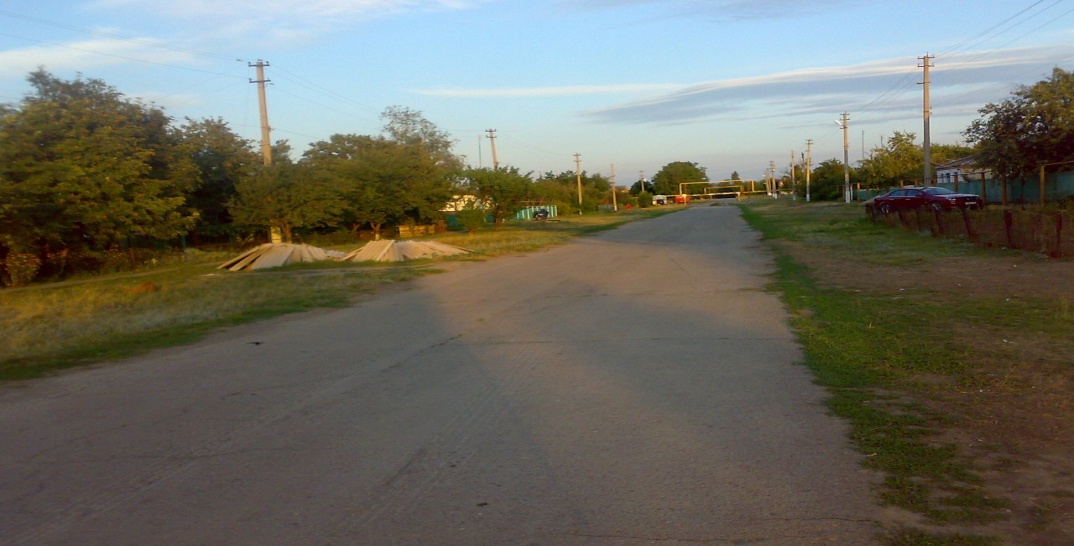 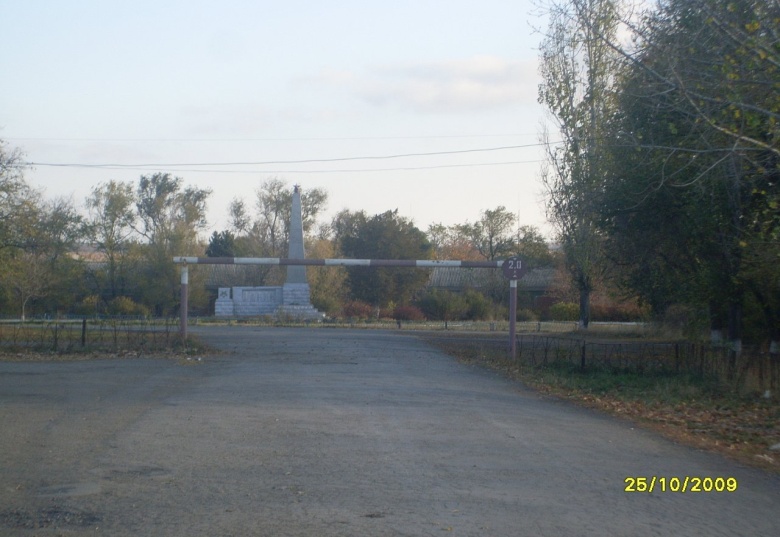 Расходы на жилищно-коммунальное хозяйство
На проведение мероприятий в области жилищно-коммунального хозяйства предусмотрены средства в следующих объемах:
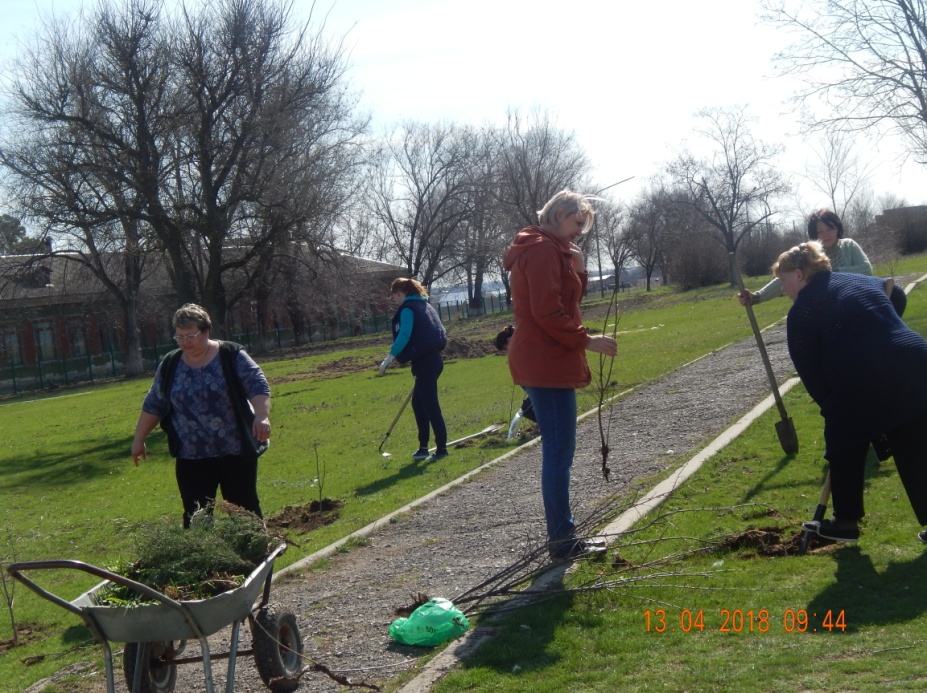 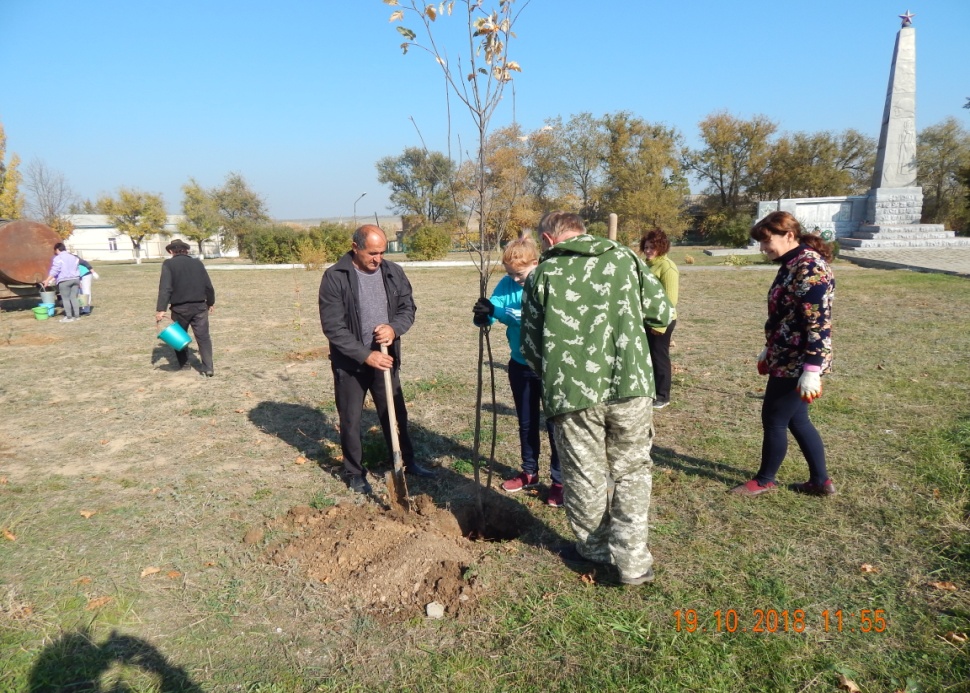 Расходы бюджета на культуру, кинематографию
За счет средств бюджета Парамоновского сельского поселения Морозовского района учреждения культуры оказывают населению сельского поселения муниципальные услуги по организации досуга и приобщения жителей муниципального образования к творчеству, культурному развитию и самообразованию, любительскому искусству и ремеслам и  по организации библиотечного обслуживания. 
Выполнение функций осуществляется бюджетными учреждениями :
 МБУК «Парамоновский СДК Парамоновского сельского поселения»
Общий объем расходов по разделу «Культура и кинематография» составил:
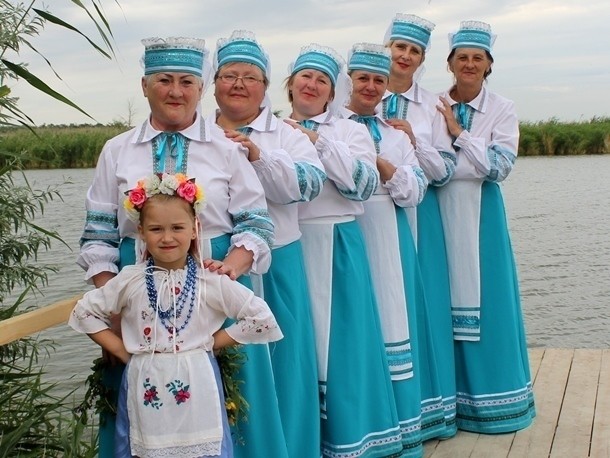 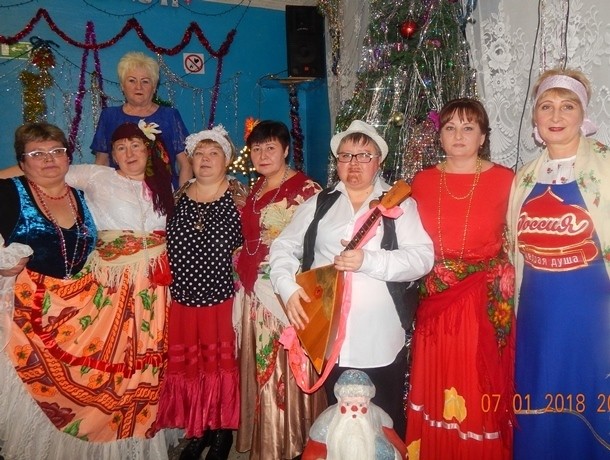 физическая культура и спорт
На проведение мероприятий в области физической культуры и спорта предусмотрены средства в следующих объемах:
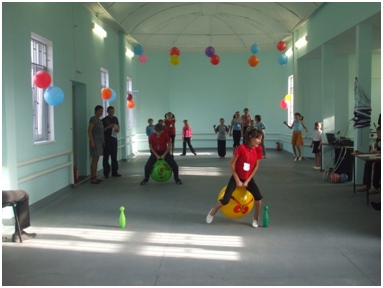 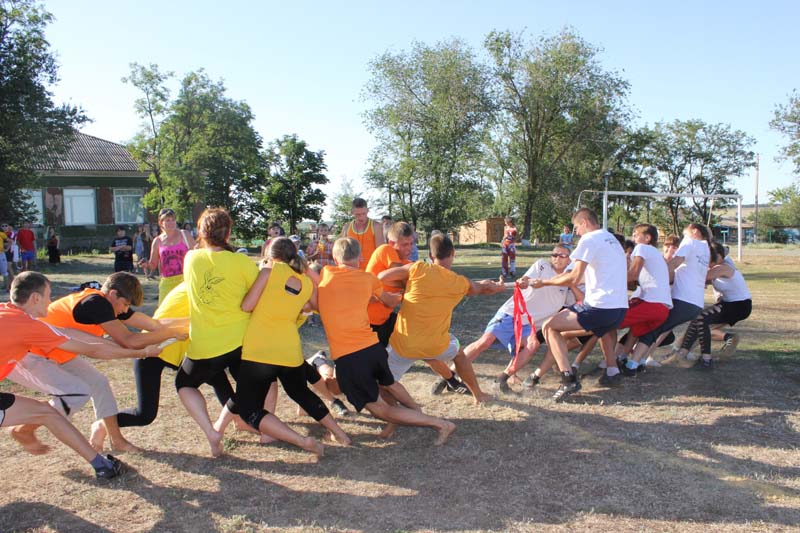 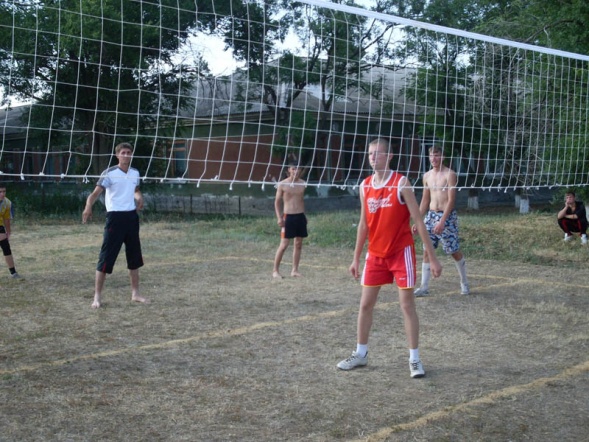 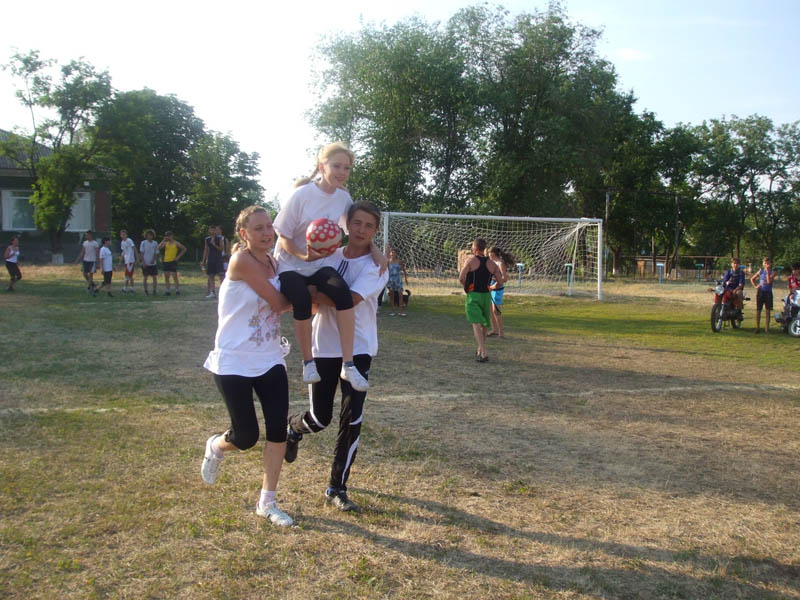 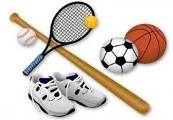 С решением Собрания депутатов Парамоновского сельского поселения от 27.12.2018 № 90 «О бюджете Парамоновского сельского поселения Морозовского района на 2019 год и на плановый период 2020 и 2021 годов» можно ознакомиться на сайте Парамоновского сельского поселения http://paramonovskoe.ru/budjet-dl-grazdan в разделе «Бюджет для граждан».
Информация для контактов

Администрация Парамоновского сельского  поселения
Адрес: ул. Центральная, 28
Морозовский  район, Ростовская  обл., 347235
тел. /факс (886384) 3-55-42
e-mail:sp24255@donpac. ru
График работы :
с 8:00 до 16:00 перерыв с 12:00 до 13:00
Выходной суббота, воскресенье